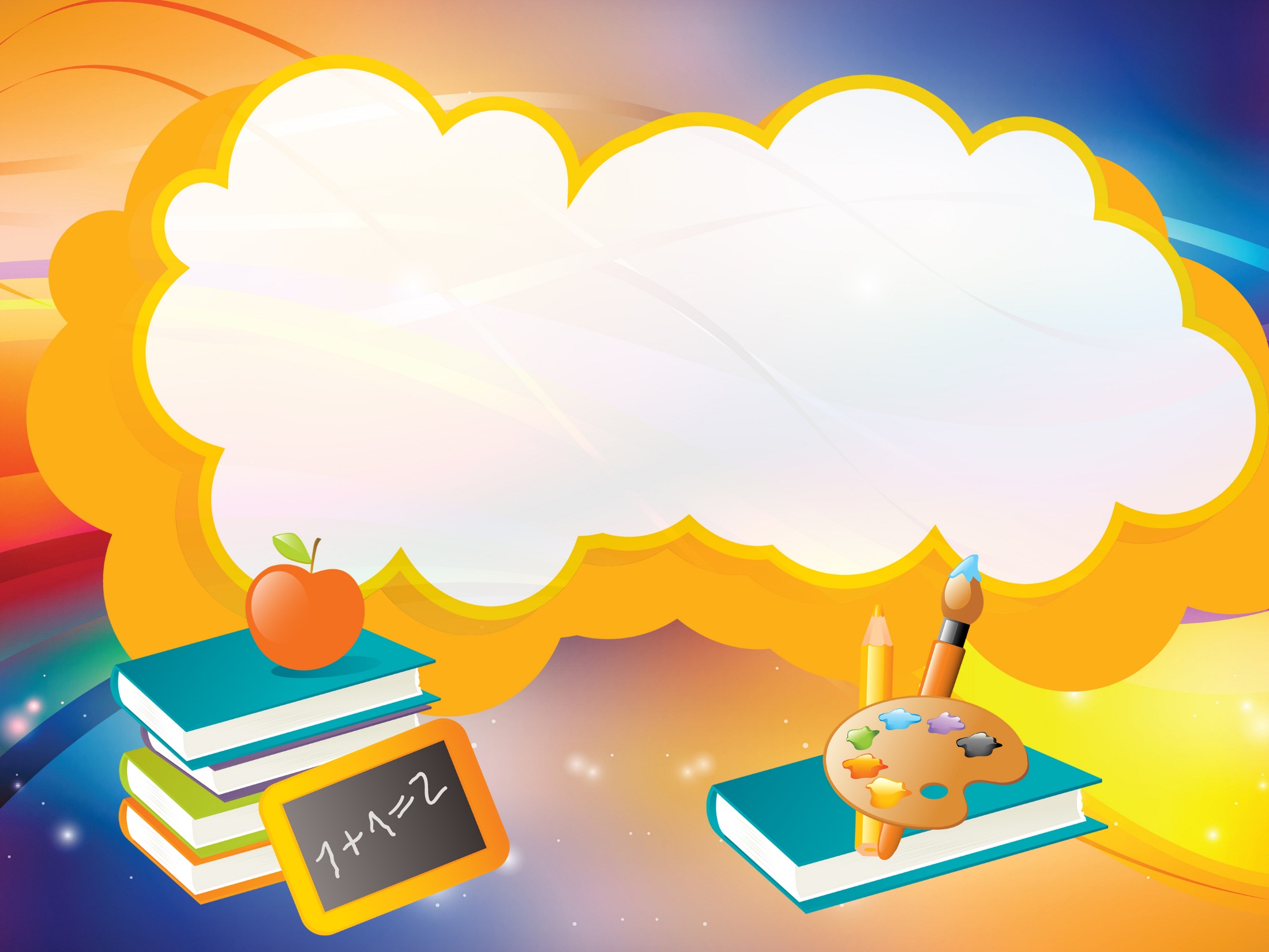 «ЗНАЙ-КА»
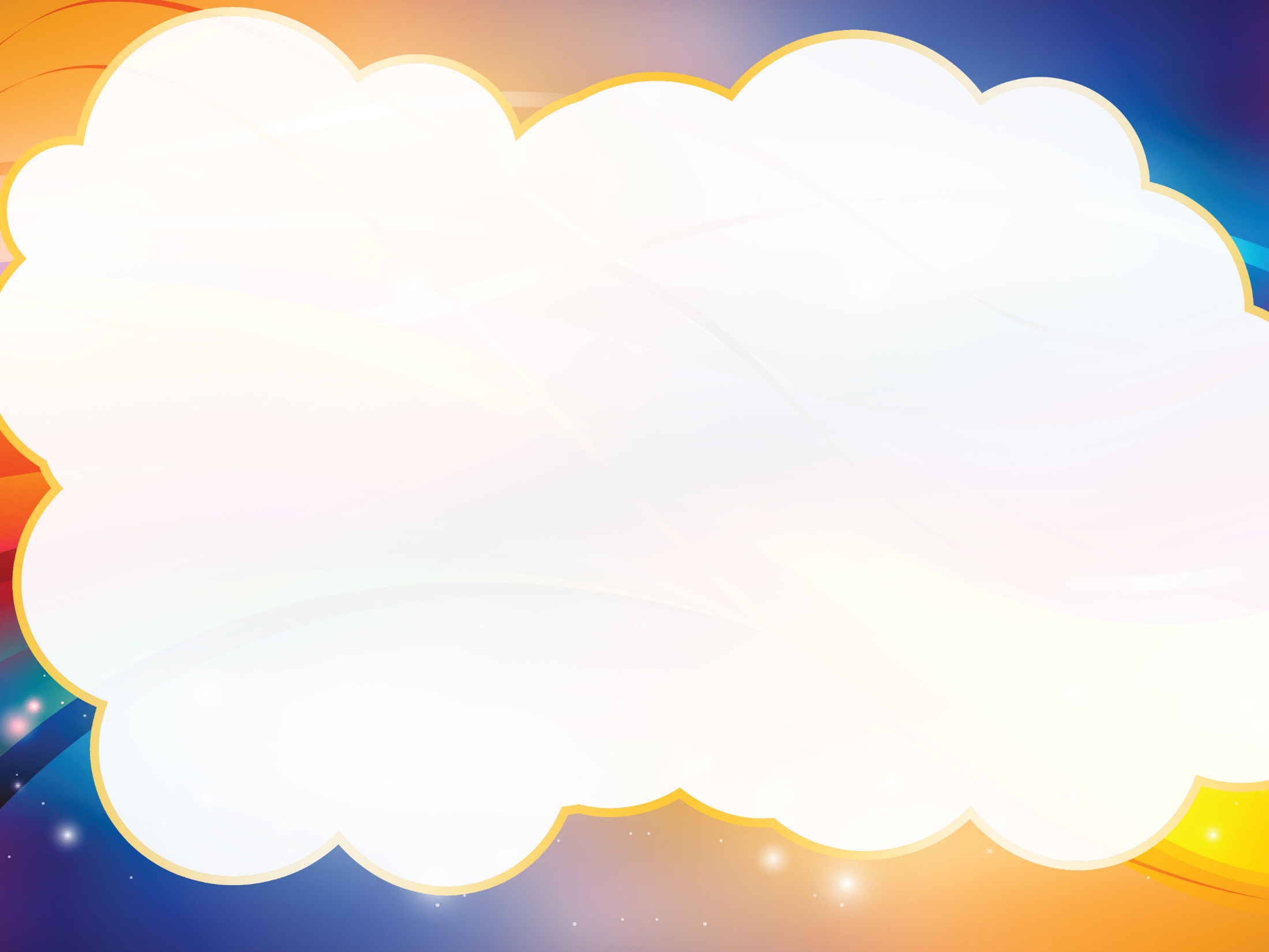 На базе нашего детского сада  прошел районный  конкурс  «Знай-ка» для детей старшего дошкольного возраста.  Детям необходимо было выполнить сложные  задания: математические, логические, на смекалку, показать уровень развития устной речи и дт.  Дошколята достойно справились с ними и  ещё  играли, танцевали, веселились от души с Карлсоном и Буратино. Ногаева Марина Владимировна воспитатель детского сада «Сказка» и воспитанник подготовительной группы Газданов Георгий украсили праздник своими персонажами.
         Мероприятие получилось захватывающим и интересным.  Все участники были награждены, грамотами и подарками. Поздравляем победителя Замесова Никиту воспитанника МКДОУ №13! Так держать! Пусть знания, полученные в дошкольном детстве, найдут отражение в жизни наших воспитанников в дальнейшем!
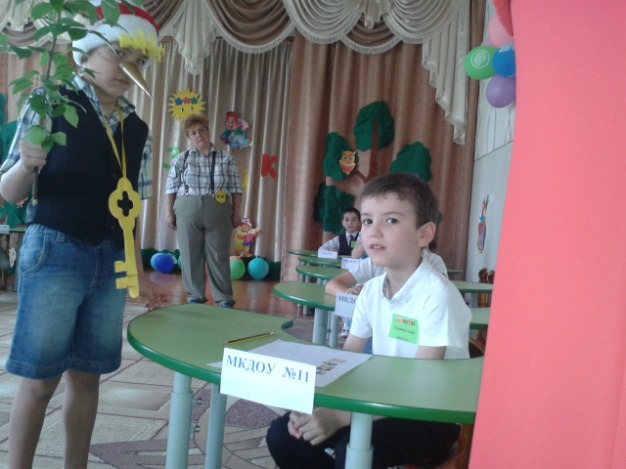 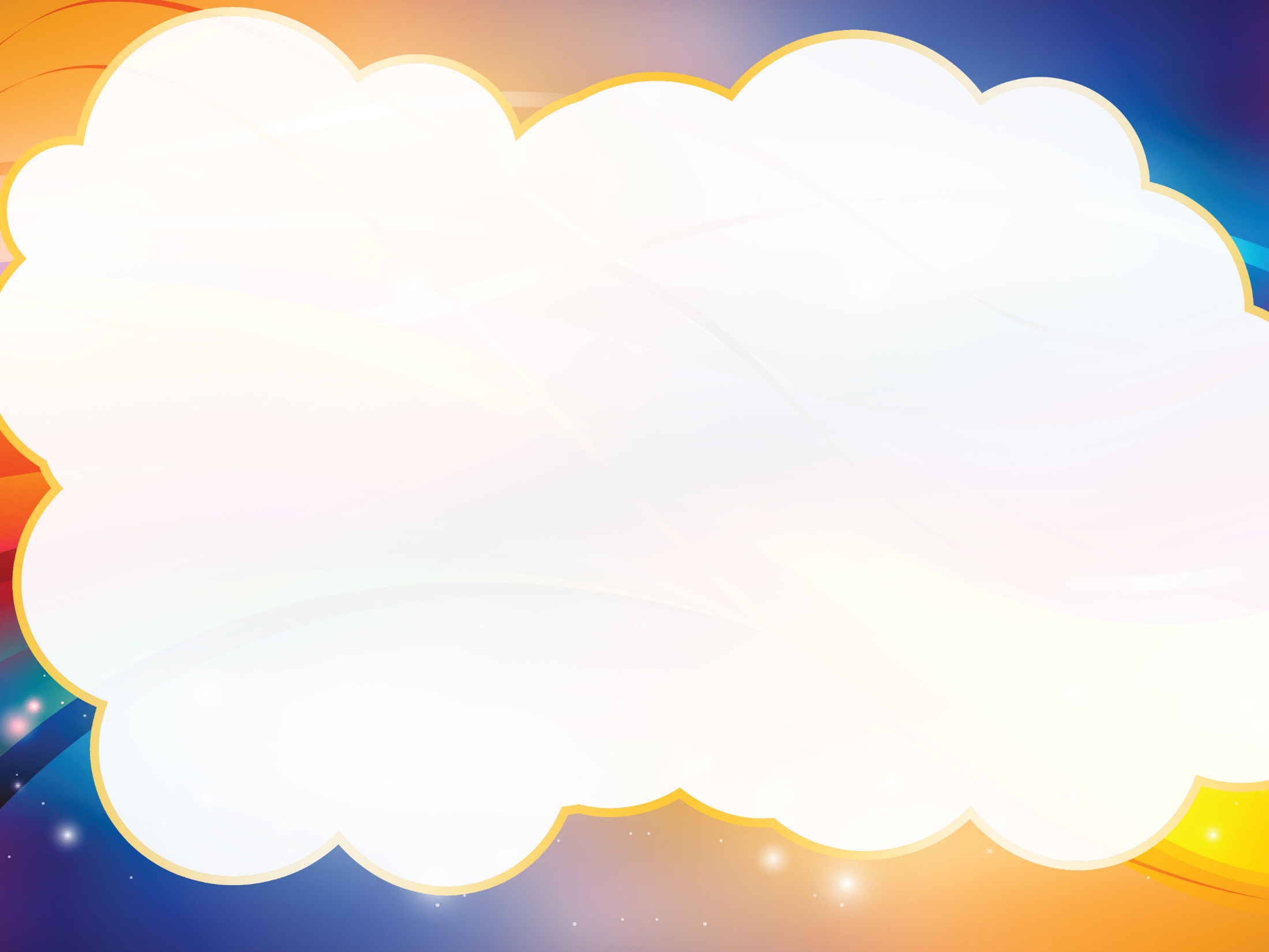 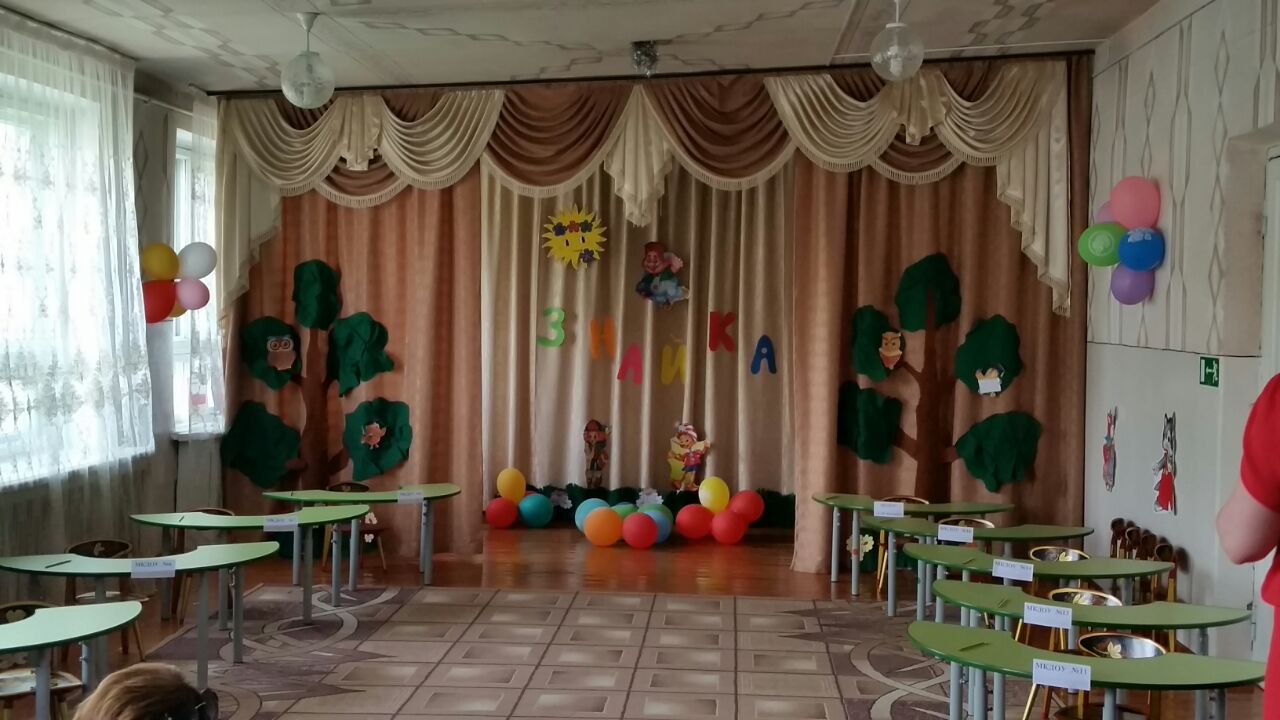 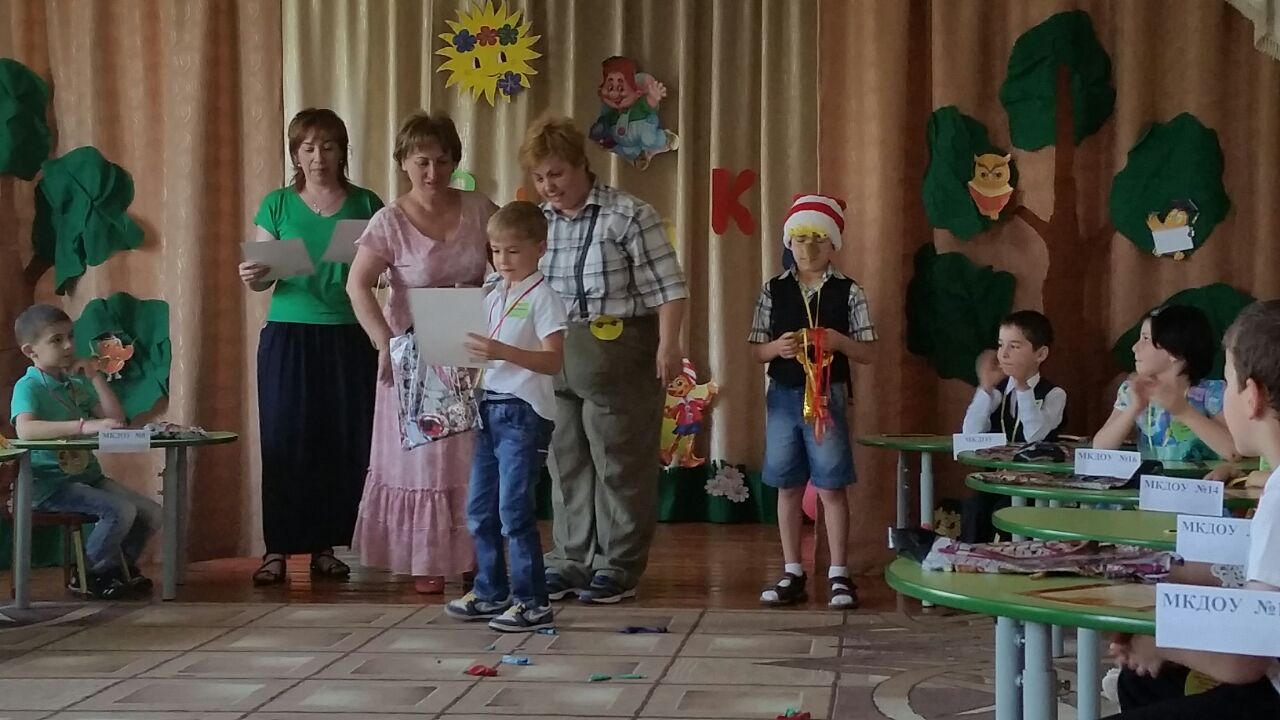 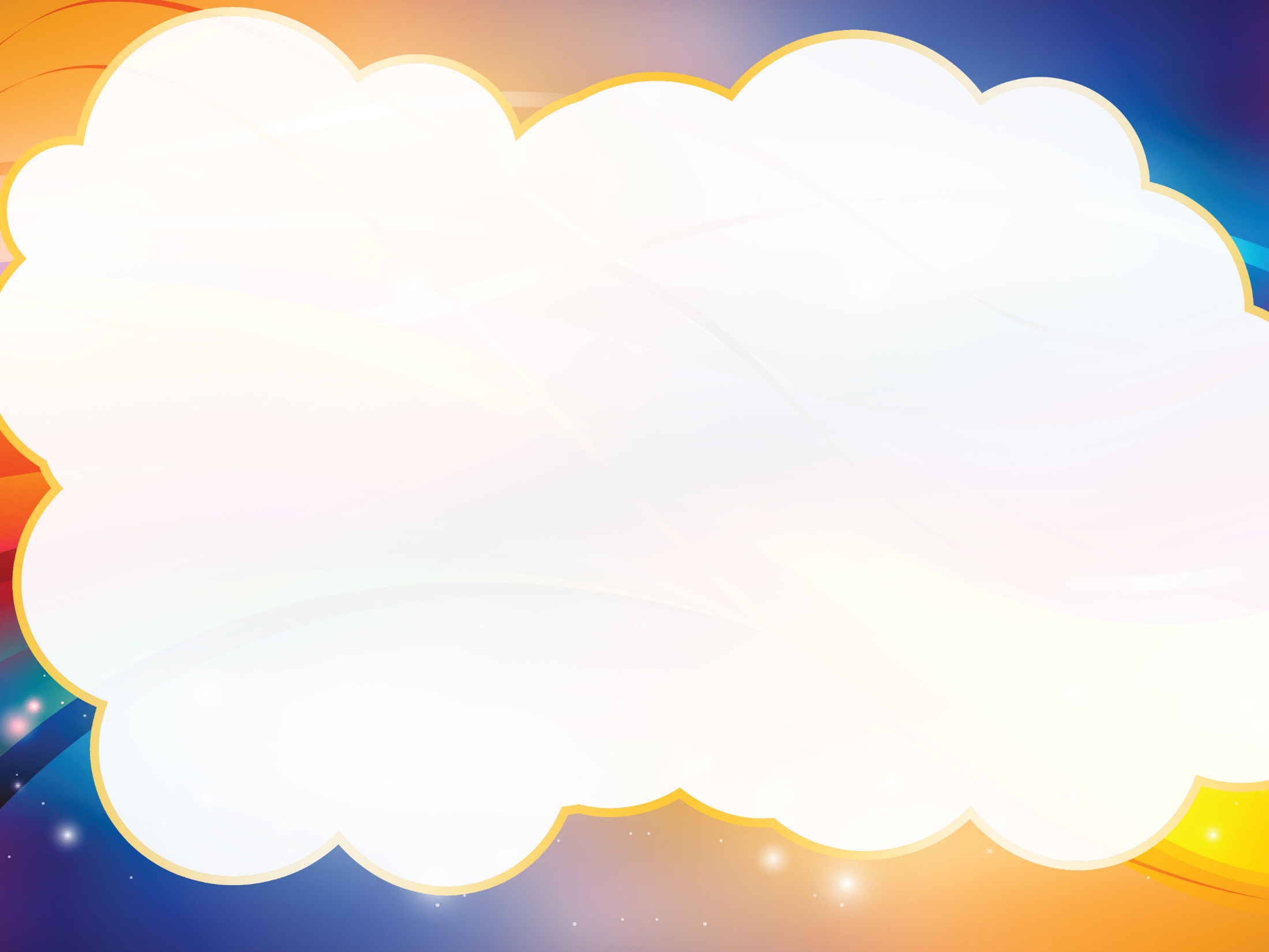 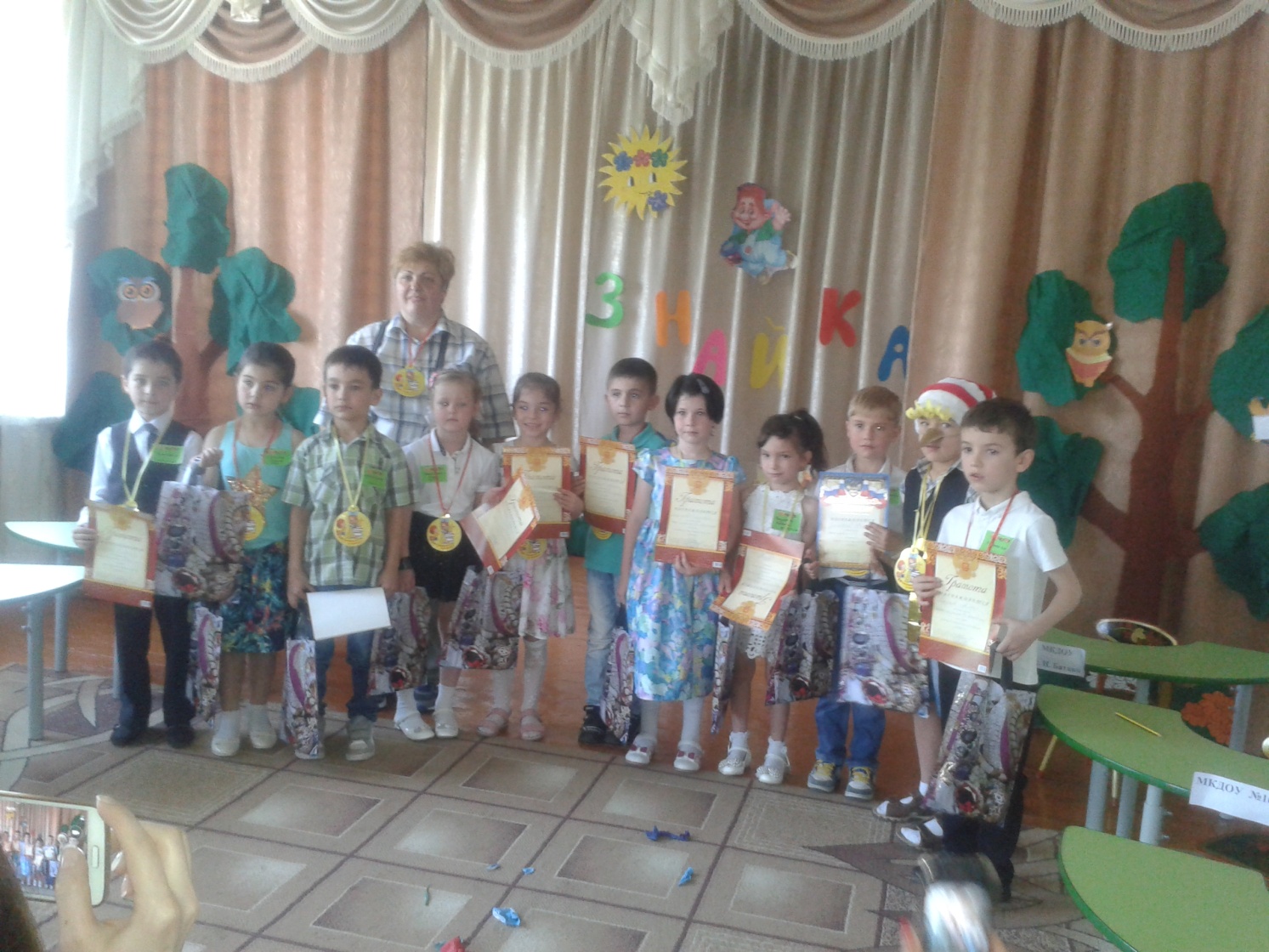